Hidden picture drawing game!
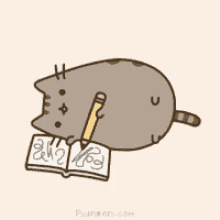 How to play
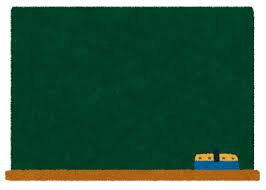 First draw a red circle…
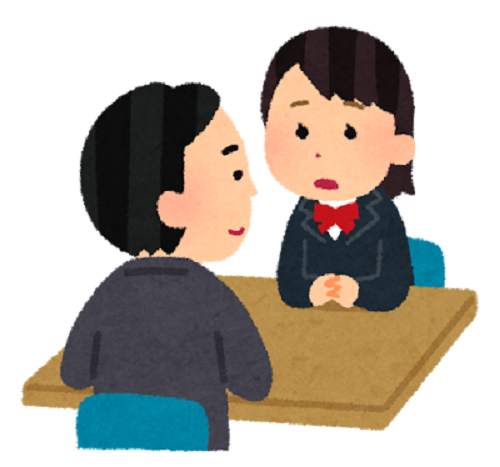 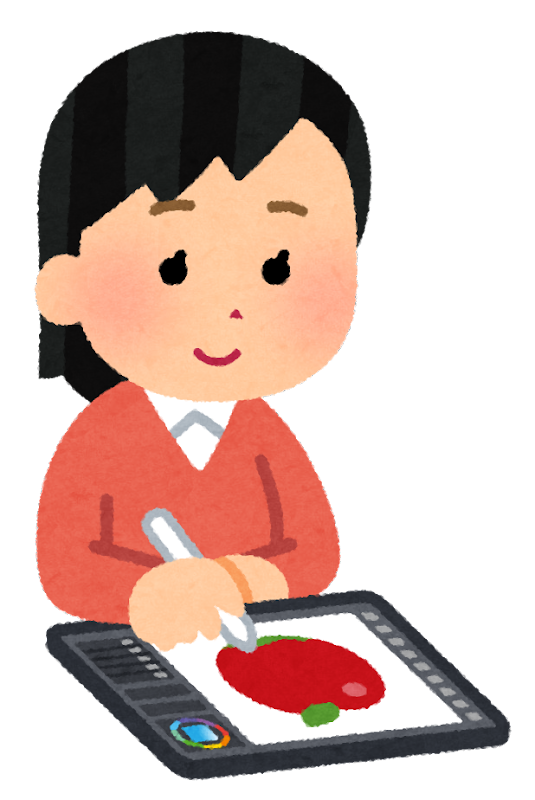 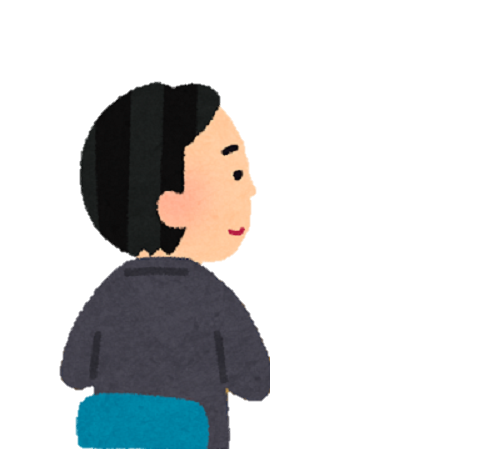 [Speaker Notes: Students make pairs. One student can see the board but can’t see the tablet. One student is drawing on the tablet but can’t see the board. The student that can see the drawing on the board must describe it to their partner, and their partner draws according to the instructions. At the end, check to see how close your drawing is!]
Draw a circle 					above 	      square				on top	      triangle				under	      rectangle
			 				inside	     						outside
							in the middle							on the leftDraw a line up and down 		on the right Draw a line side to side